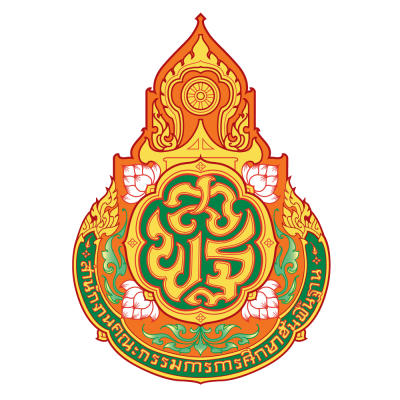 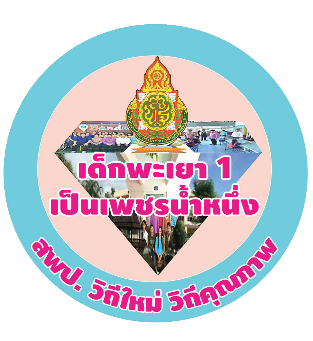 รายงานผลการทดสอบทางการศึกษาระดับชาติขั้นพื้นฐาน O-NETระดับชั้นมัธยมศึกษาปีที่ 3 ปีการศึกษา 2563
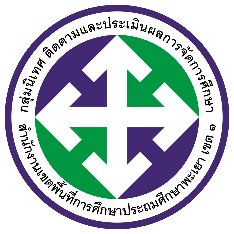 กลุ่มนิเทศ ติดตามและประเมินผลการจัดการศึกษา
สำนักงานเขตพื้นที่การศึกษาประถมศึกษาพะเยา เขต 1
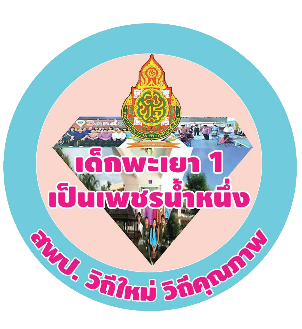 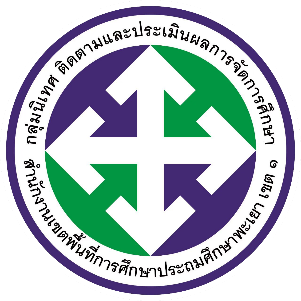 เปรียบเทียบคะแนน O-NET ชั้นมัธยมศึกษาปีที่ 3ปีการศึกษา 2562 กับ 2563สำนักงานเขตพื้นที่การศึกษาประถมศึกษาพะเยา เขต 1
กลุ่มนิเทศ ติดตามและประเมินผลการจัดการศึกษา
สำนักงานเขตพื้นที่การศึกษาประถมศึกษาพะเยา เขต 1
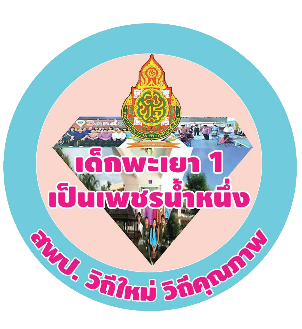 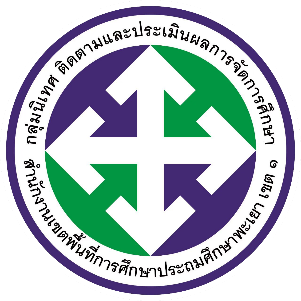 เปรียบเทียบคะแนน O-NET ชั้นมัธยมศึกษาปีที่ 3ปีการศึกษา 2563 ระดับเขตพื้นที่การศึกษา กับระดับสังกัดสำนักงานเขตพื้นที่การศึกษาประถมศึกษาพะเยา เขต 1
กลุ่มนิเทศ ติดตามและประเมินผลการจัดการศึกษา
สำนักงานเขตพื้นที่การศึกษาประถมศึกษาพะเยา เขต 1
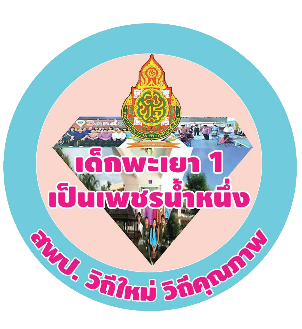 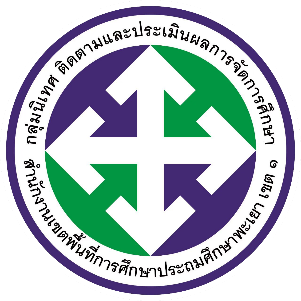 เปรียบเทียบคะแนน O-NET ชั้นมัธยมศึกษาปีที่ 3ปีการศึกษา 2563 ระดับเขตพื้นที่การศึกษา กับระดับประเทศสำนักงานเขตพื้นที่การศึกษาประถมศึกษาพะเยา เขต 1
กลุ่มนิเทศ ติดตามและประเมินผลการจัดการศึกษา
สำนักงานเขตพื้นที่การศึกษาประถมศึกษาพะเยา เขต 1